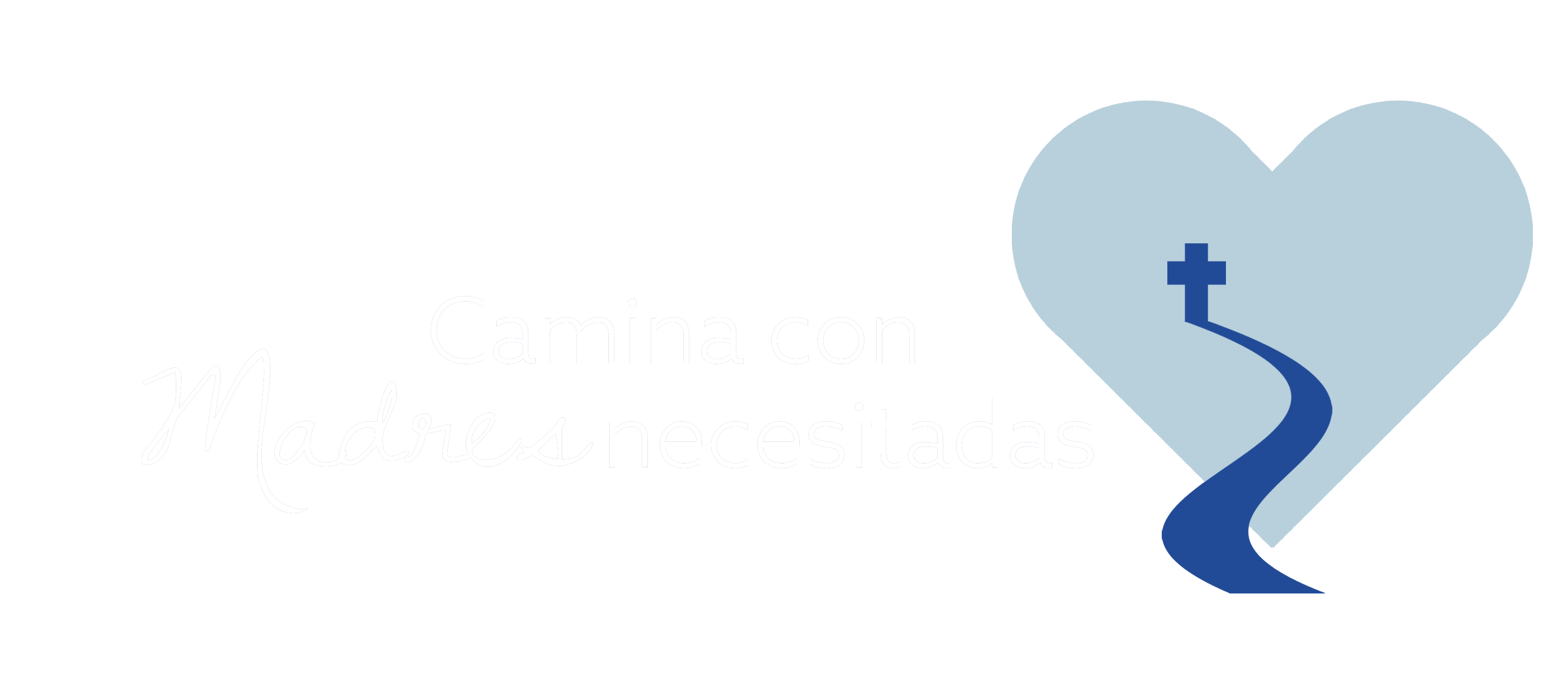 Reunión general de la parroquia
[Nombre de la parroquia ][Fecha ]
Agenda
Bienvenida y Oración de apertura
¿Qué es "Camina con madres necesitadas"?
Hallazgos del inventario
Respuestas parroquiales propuestas
Preguntas y respuestas y Diálogo
Conclusión y Oración de clausura
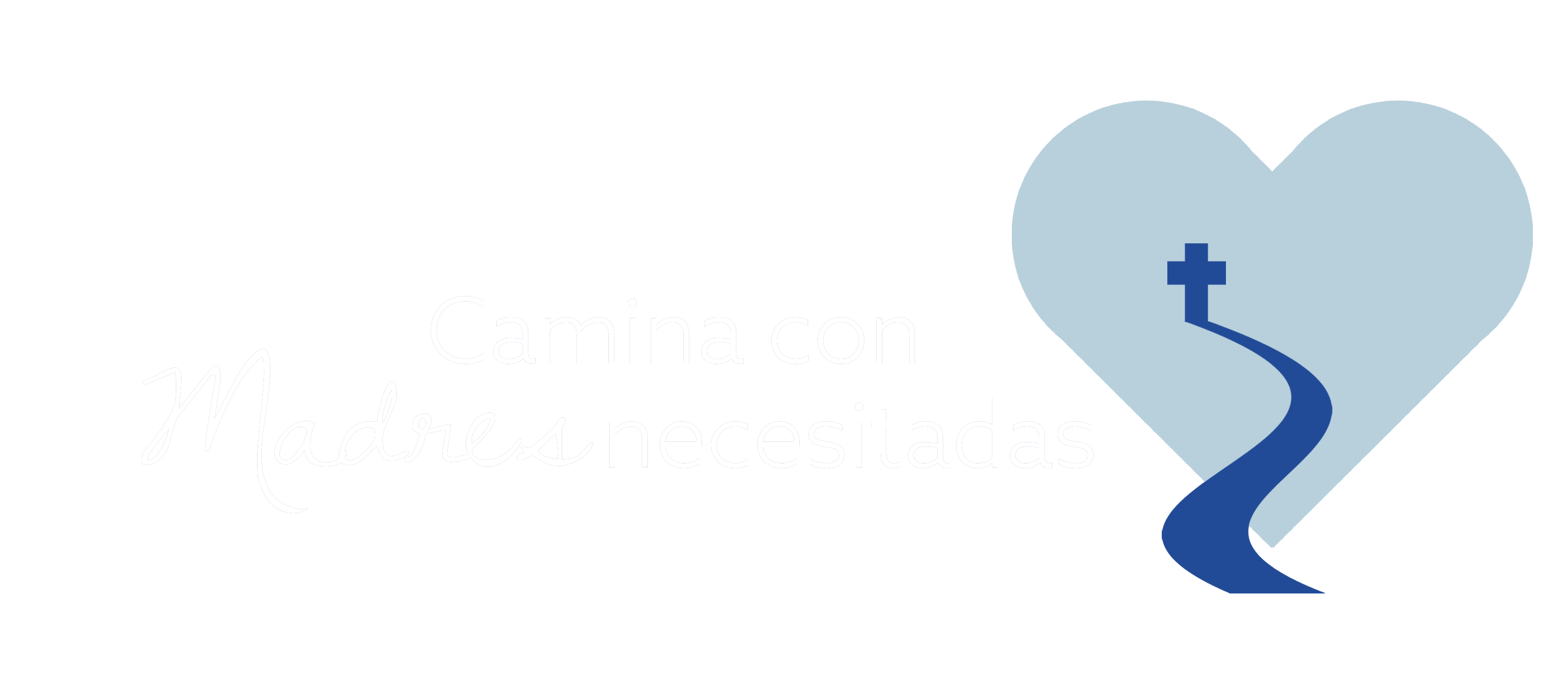 Oración por las embarazadas
Oh Madre Santa, recibiste la buena nueva de la encarnación de Cristo, tu Hijo, con fe y confianza. Concede tu protección a todas las embarazadas que enfrentan dificultades. 
Guíanos en nuestro esfuerzo por hacer de nuestras comunidades parroquiales lugares de acogida y asistencia para las madres necesitadas. Ayúdanos a convertirnos en instrumentos del amor y la compasión del Dios bondadoso. 
María, Madre de la Iglesia, ayúdanos a crear la cultura de la vida y la civilización de amor, junto con todas las personas de buena voluntad, para alabanza y gloria de Dios Creador, y amante de la vida.* Amén. 
​
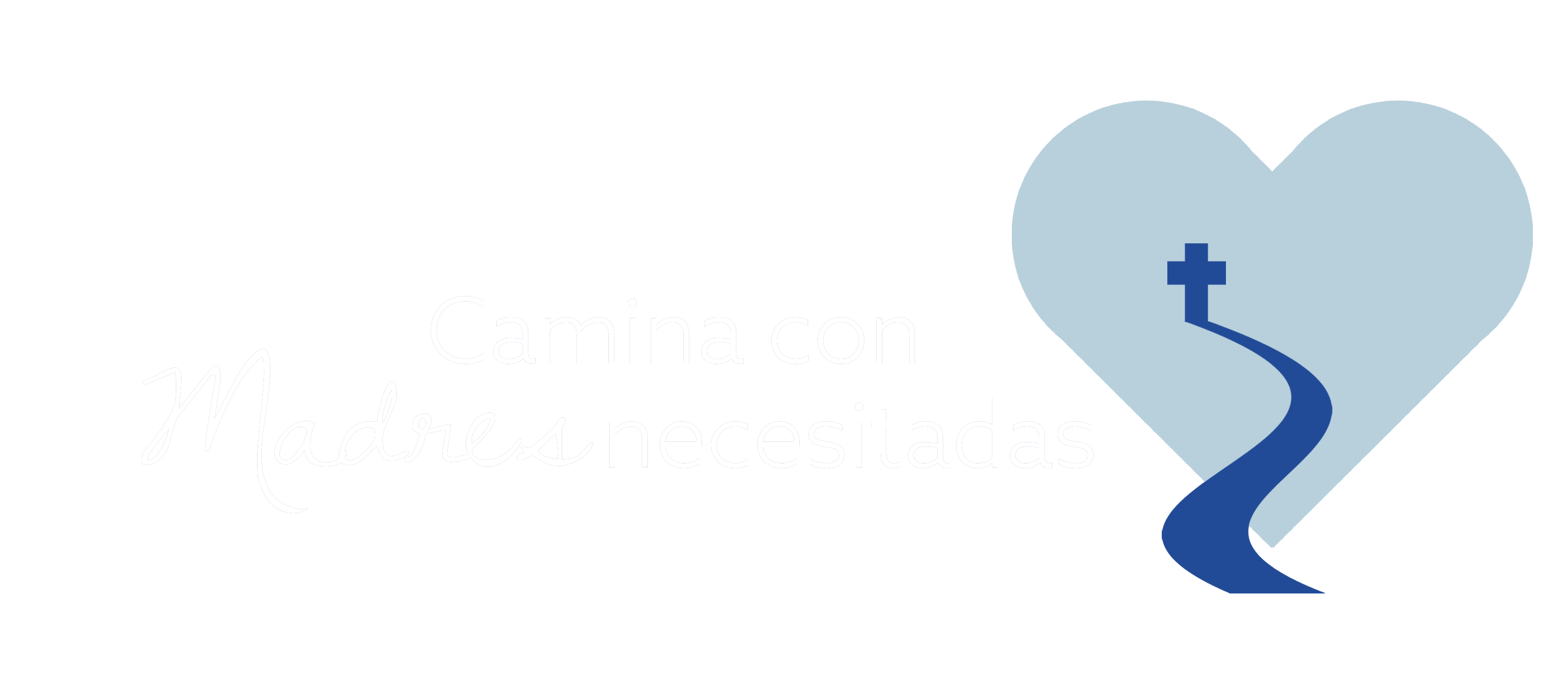 *Cf. Evangelium vitae 105 © Libreria Editrice Vaticana, Ciudad del Vaticano. Adaptado con permiso. Todos los derechos reservados. Copyright © 2019, United States Conference of Catholic Bishops, Washington, D.C.
¿Qué es "Camina con madres necesitadas"?
El 25 de marzo de 2020, la Iglesia celebró el 25o. aniversario de la encíclica papal Evangelium vitae (El Evangelio de la Vida). 
Este documento profético, escrito por san Juan Pablo II, reafirmó la enseñanza constante de la Iglesia sobre el valor de cada vida humana.
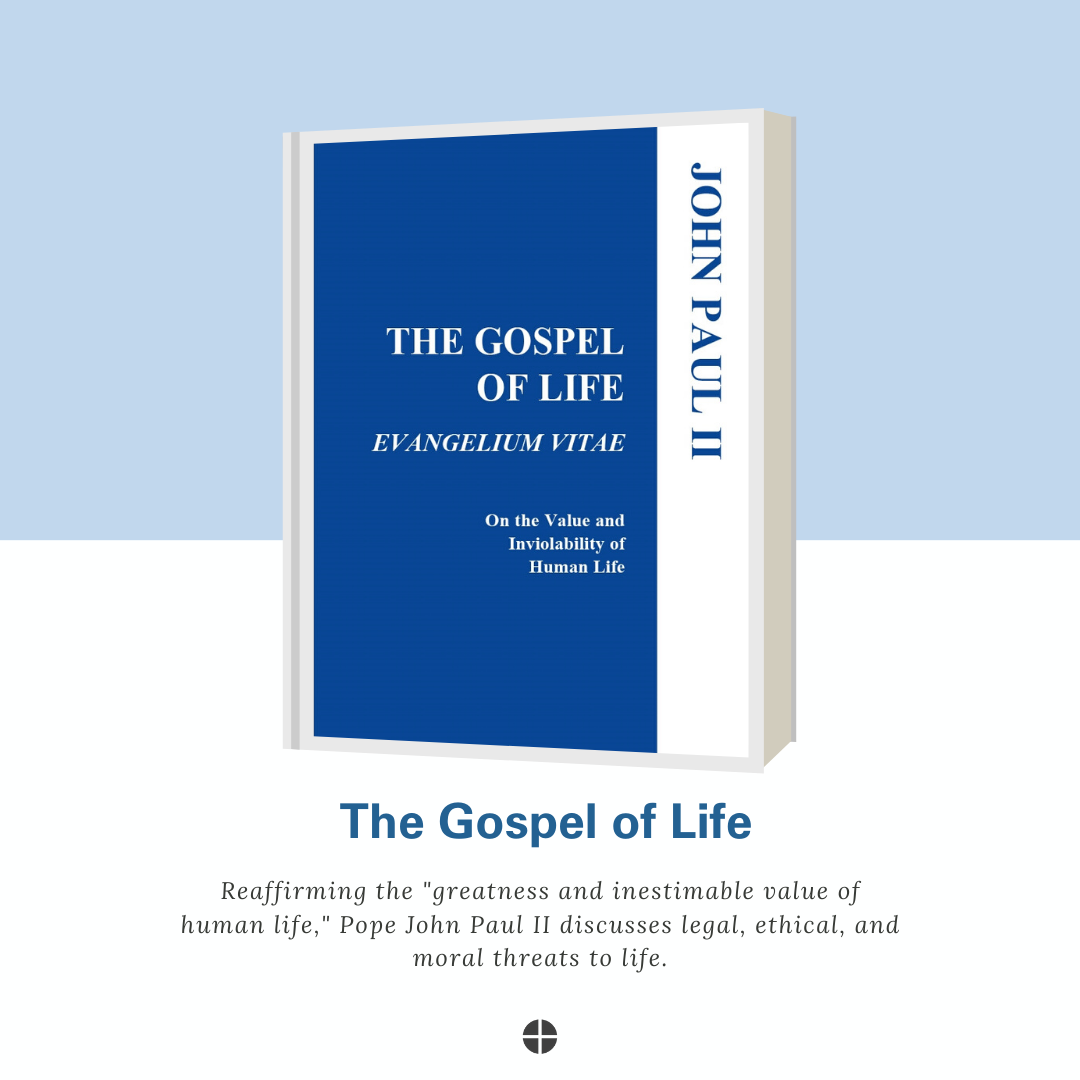 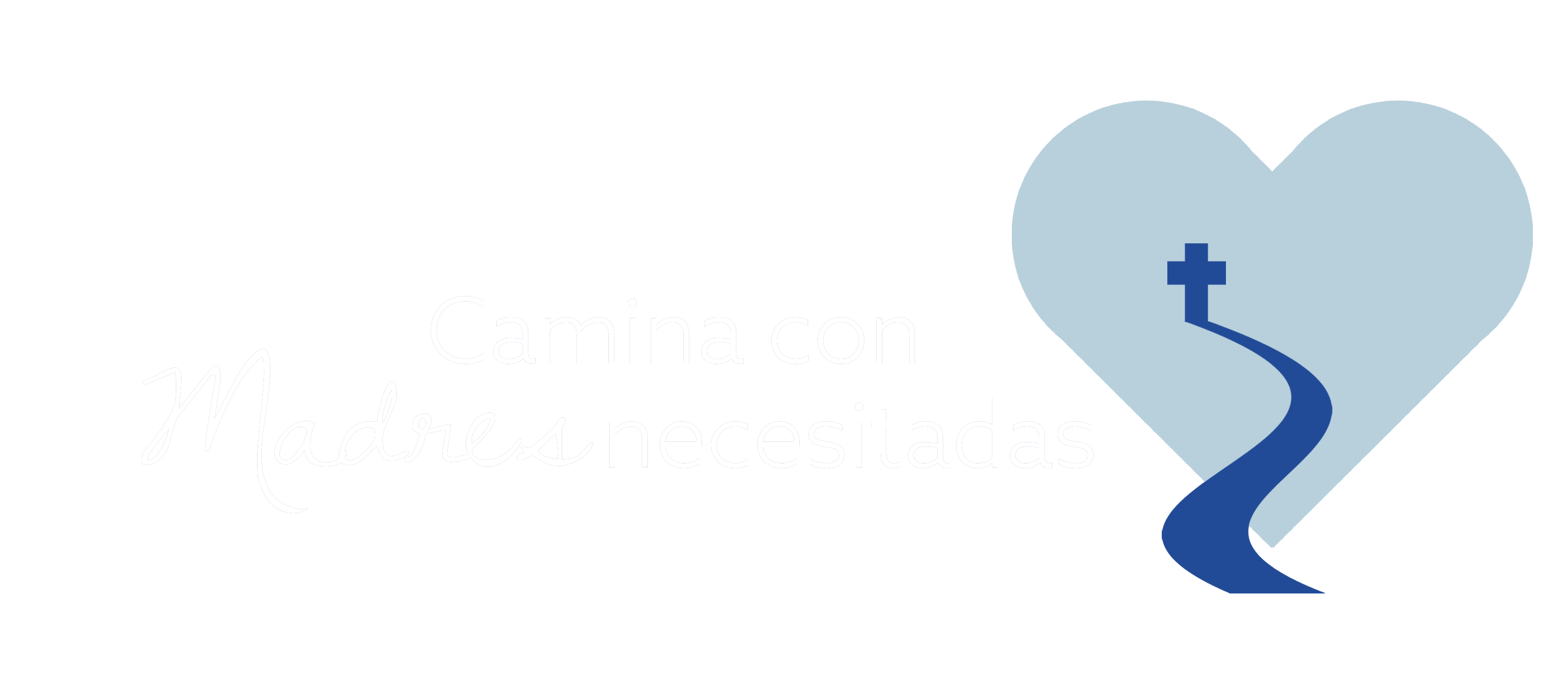 ¿Qué es "Camina con madres necesitadas"?
El Comité de Actividades Pro-Vida de la Conferencia de Obispos Católicos de los EE. UU. está invitando a las parroquias, con el apoyo de sus obispos y párrocos, a unirse a la iniciativa nacional denominada: “Camina con madres necesitadas”. 
Camina con madres necesitadas es un proceso en el cual las parroquias y comunidades católicas "caminan en los zapatos" de embarazadas y madres necesitadas del área que crían hijos.
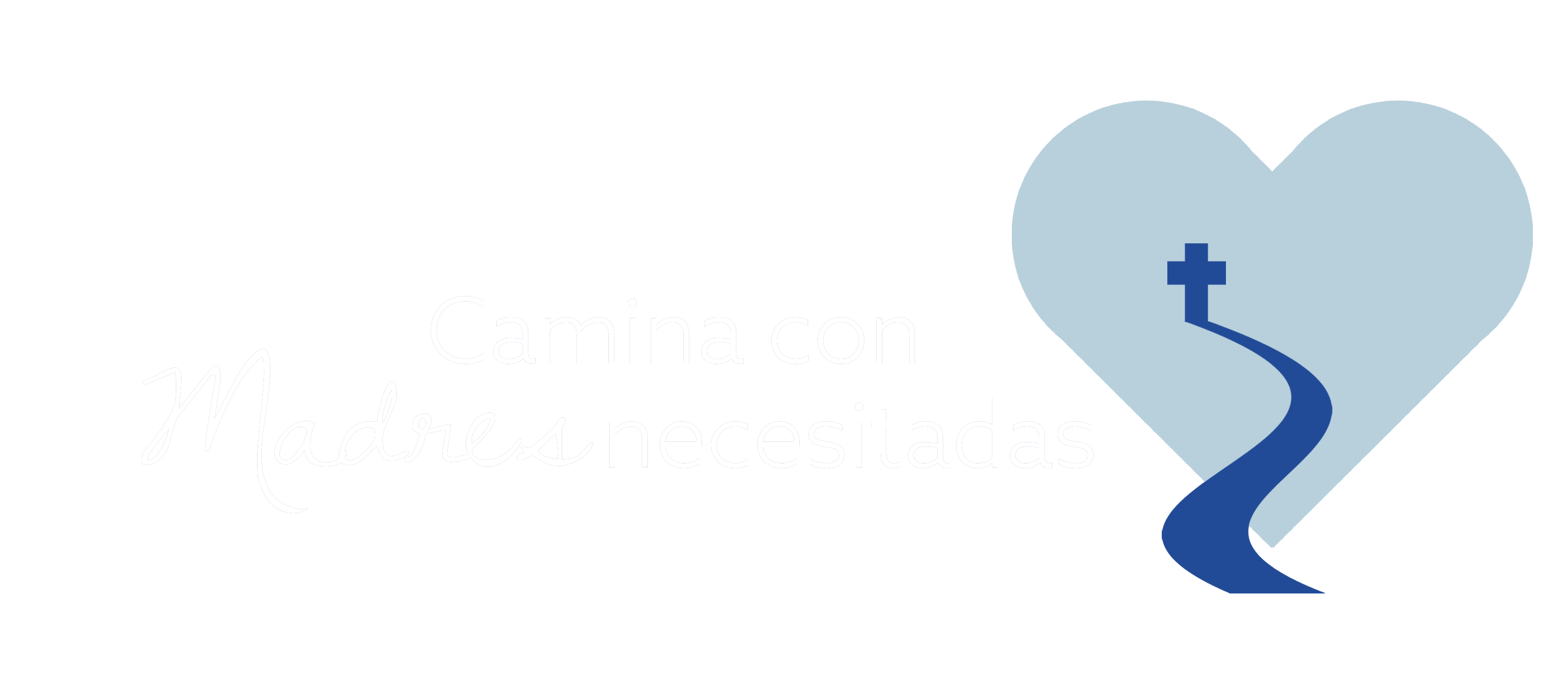 ¿Qué es "Camina con madres necesitadas"?
Todos debemos saber cómo ayudar a las madres en circunstancias difíciles.
Mientras no intentamos convertir a las parroquias católicas en centros para embarazadas, podemos identificar y compartir recursos locales con embarazadas y madres que crían hijos. ¡Y en los lugares donde hay pocos recursos locales, podemos crear los nuestros, en función de los dones de la comunidad parroquial!
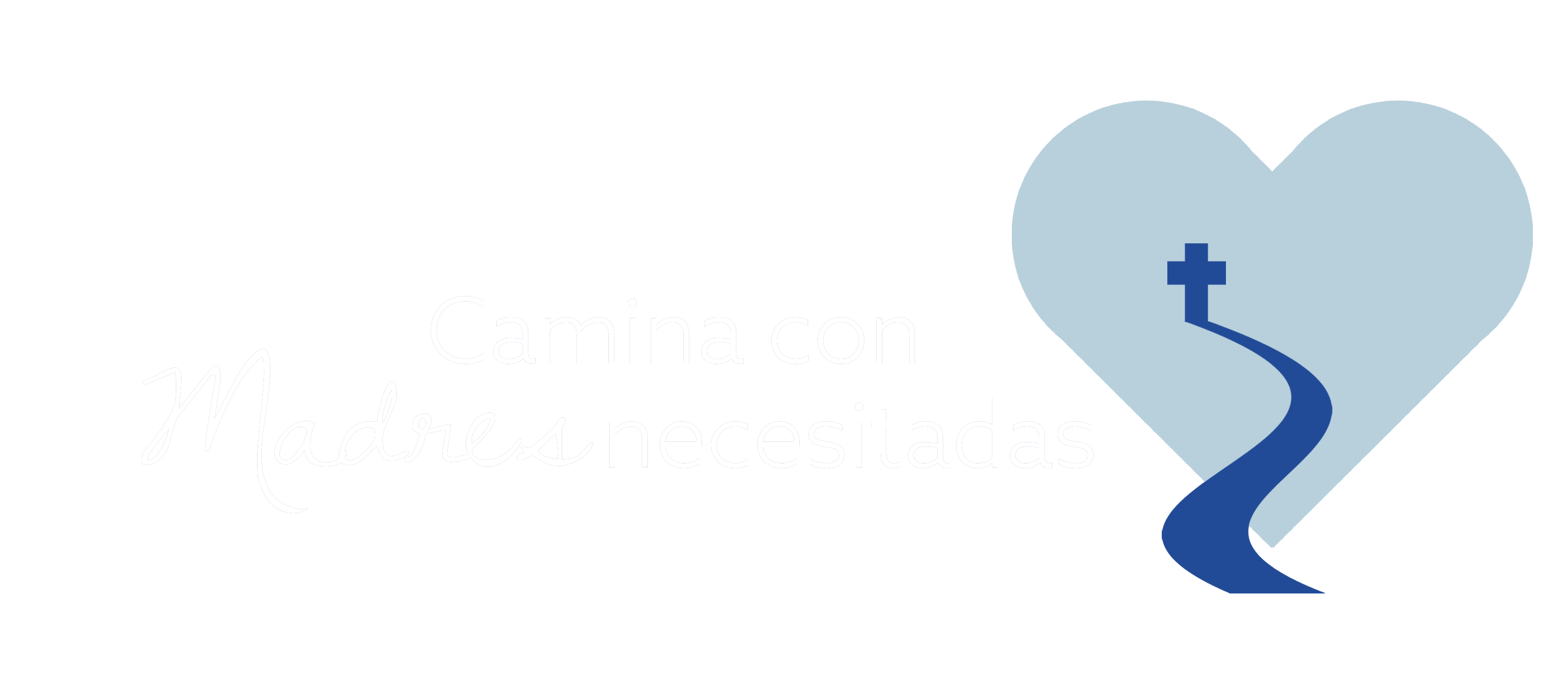 ¿Qué es "Camina con madres necesitadas"?
Sabemos que en nuestras parroquias y vecindarios hay madres embarazadas y madres que crían hijos que están necesitadas, pero en su desesperación pueden estar acudiendo a otros lugares para pedir ayuda. 
Como nos recuerda el papa Francisco, nuestras parroquias necesitan ser “islas de misericordia en medio del mar de la indiferencia”.
Esta iniciativa pide a nuestra parroquia que sea una “isla de misericordia”.
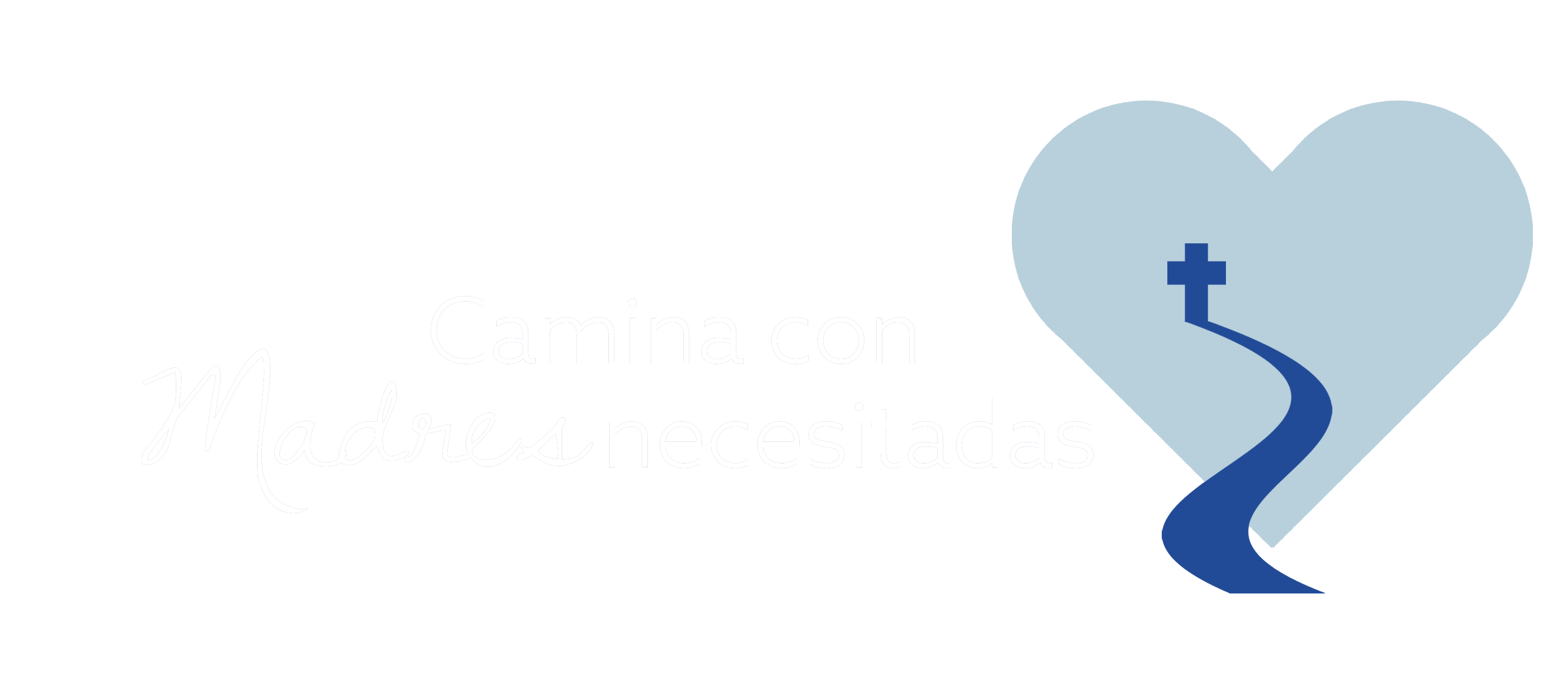 ¿Qué es "Camina con madres necesitadas"?
Las mujeres que enfrentan embarazos difíciles deberían ver a la Iglesia como un lugar donde puedan encontrar ayuda. 
Necesitamos evaluar de manera sincera la asistencia pastoral y práctica que actualmente brindamos a las madres embarazadas y familias necesitadas. ¿Somos eficaces en dar a conocer dicha ayuda?
Los obispos estadounidenses brindan recursos educativos, pastorales y orientados a la acción para ayudarnos a contestar estas preguntas e ir a las periferias y llevar esperanza y ayuda a las mujeres necesitadas.
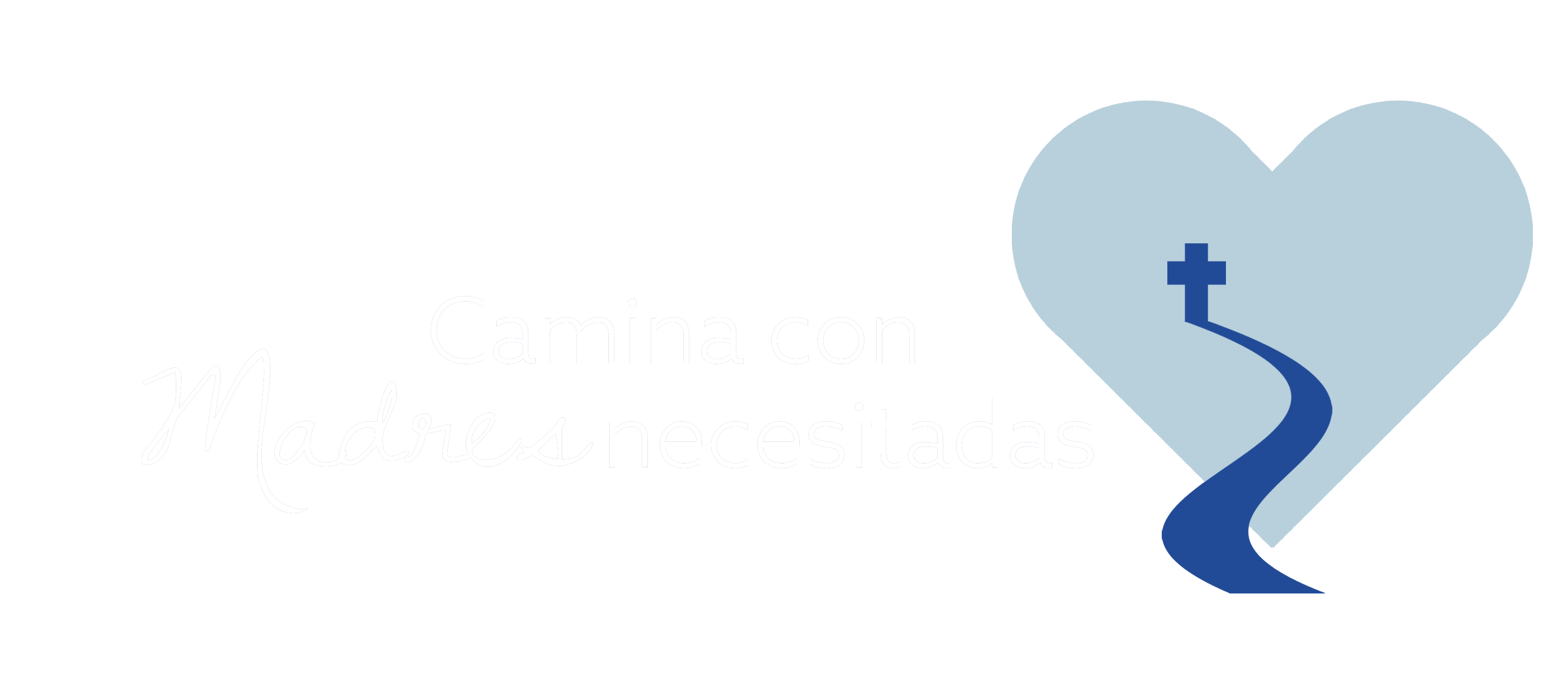 ¿Qué es "Camina con madres necesitadas"?
En el Evangelio de la Vida, san Juan Pablo II nos desafió a:

“Preguntarnos, con gran lucidez y valentía, qué cultura de la vida se difunde hoy entre los cristianos, las familias, los grupos y las comunidades de nuestras diócesis.  Con la misma claridad y decisión, debemos determinar qué pasos hemos de dar para servir a la vida según la plenitud de su verdad”. (EV 95)
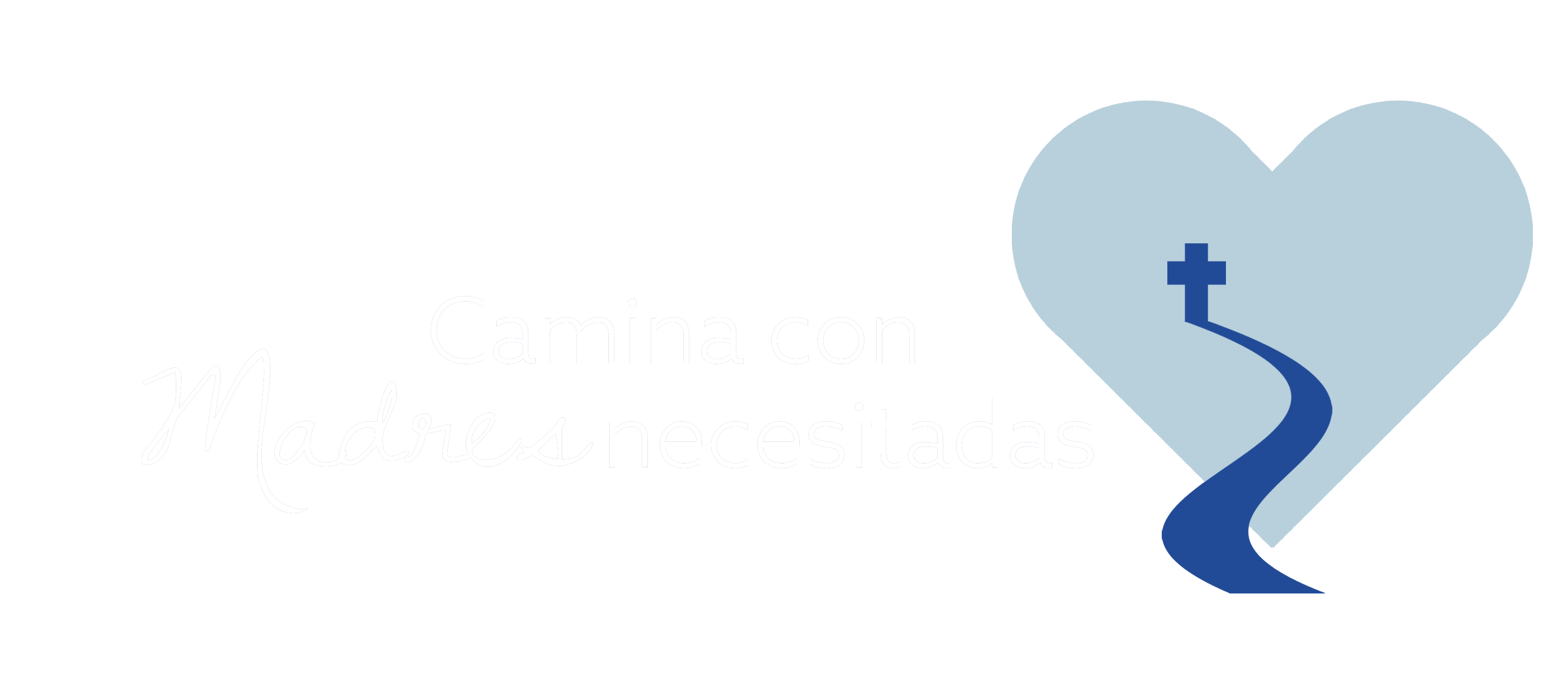 Camina con madres en nuestra parroquia
En respuesta a los pedidos de san Juan Pablo II y del papa Francisco, el equipo central de nuestra parroquia para esta iniciativa completó un inventario de recursos locales, identificó carencias y propuso respuestas posibles.
Durante este encuentro, revisaremos estos hallazgos y les pediremos sus ideas, sugerencias e ideas sobre las maneras en que nuestra parroquia puede servir a madres necesitadas en función de los resultados del inventario.
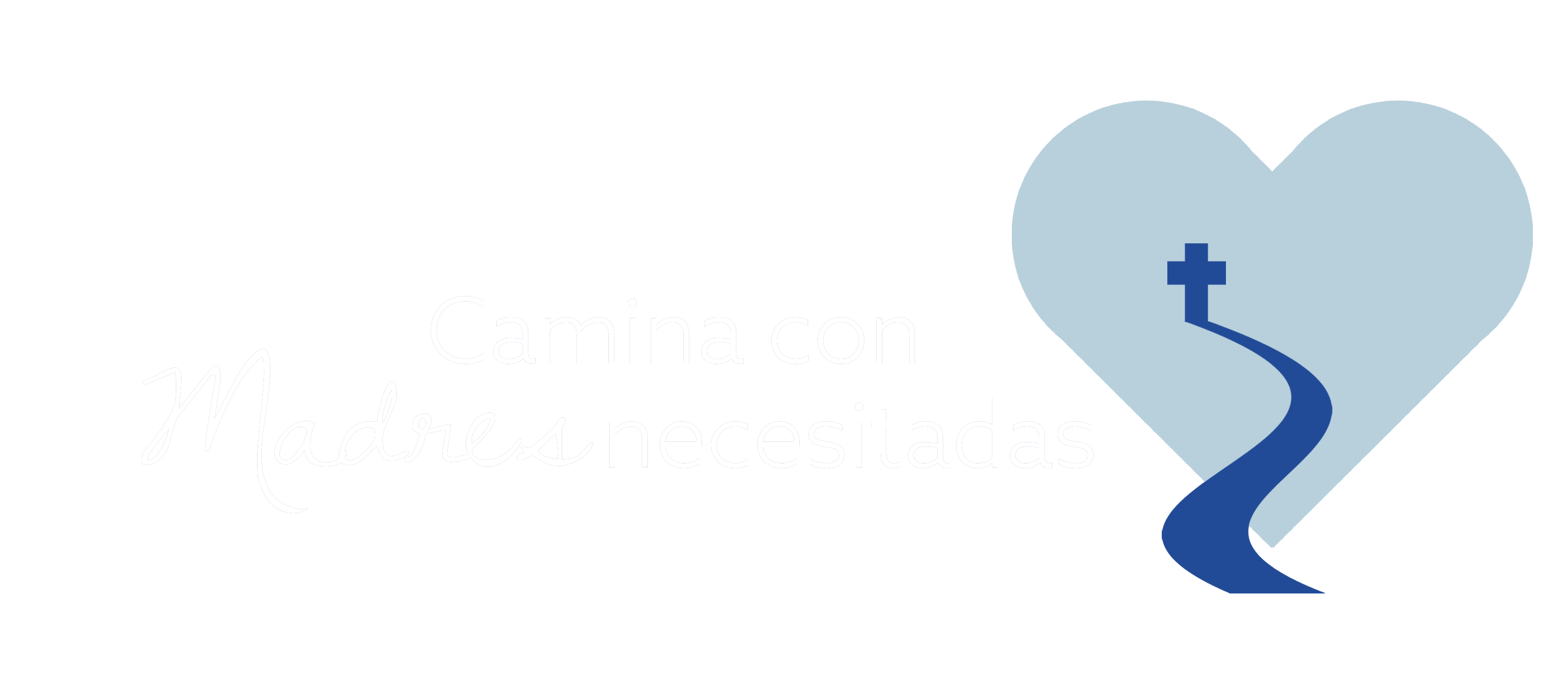 Hallazgos del inventario
[Use estas diapositivas para presentar los resultados del inventario parroquial.]
[Traten de identificar los 5 a 10 hallazgos más importantes del proceso de inventario.]
[Consideren suplementar esta presentación con volantes, si es necesario.]
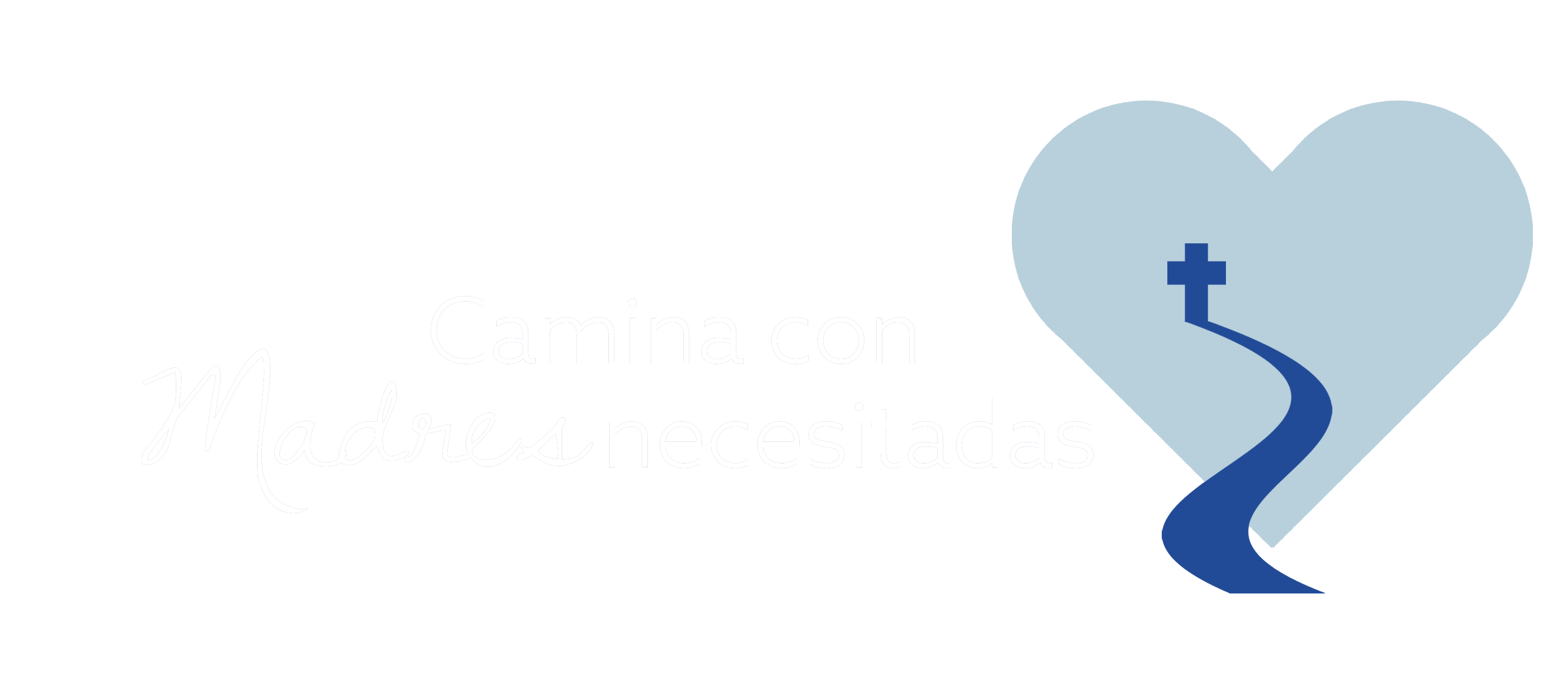 Hallazgos del inventario: Recursos
[Ayuden a mostrar todos los esfuerzos del equipo central en los últimos meses.]
[Destaquen los maravillosos recursos que han descubierto y todo el buen trabajo que ya se está realizando en su área local.]
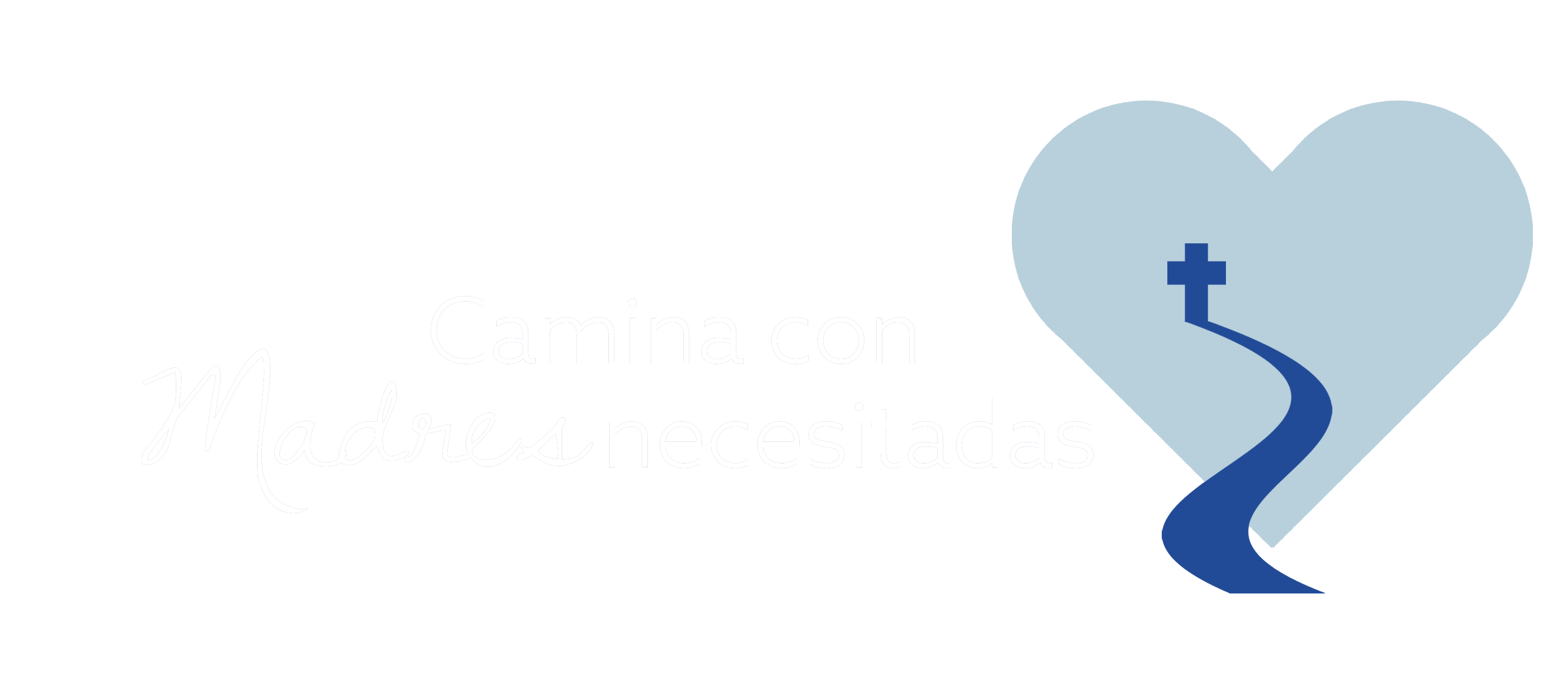 Hallazgos del inventario: Carencias
[Compartan las carencias que identificaron en el proceso de inventario.]
[Ayuden a ilustrar cómo estas carencias podrían crear obstáculos para las mujeres embarazadas y las madres necesitadas.]
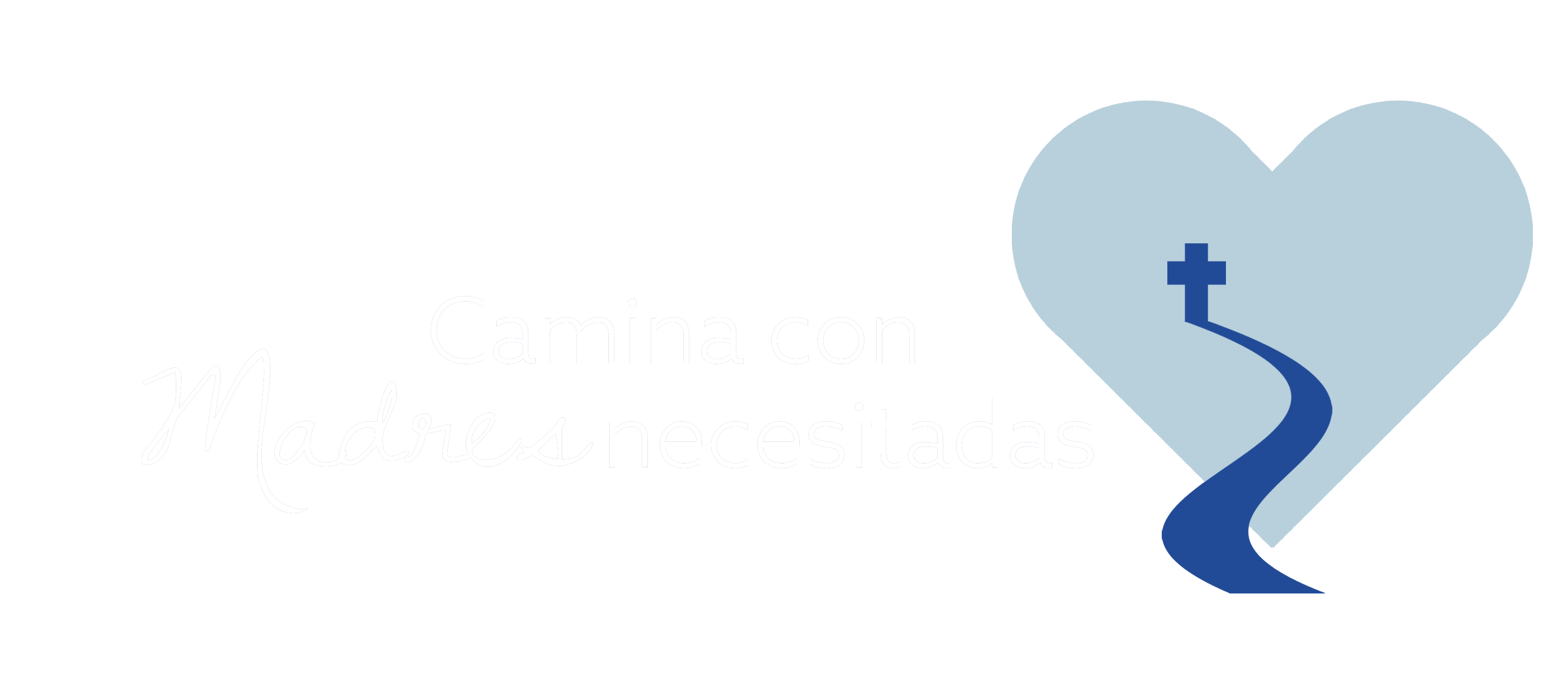 Respuestas parroquiales propuestas
[Usen estas diapositivas para presentar las posibles respuestas parroquiales posibles que el equipo central ha identificado.]
[Expliquen cómo estos posibles planes podrían ayudar a eliminar o ser un puente para las carencias que identificaron.]
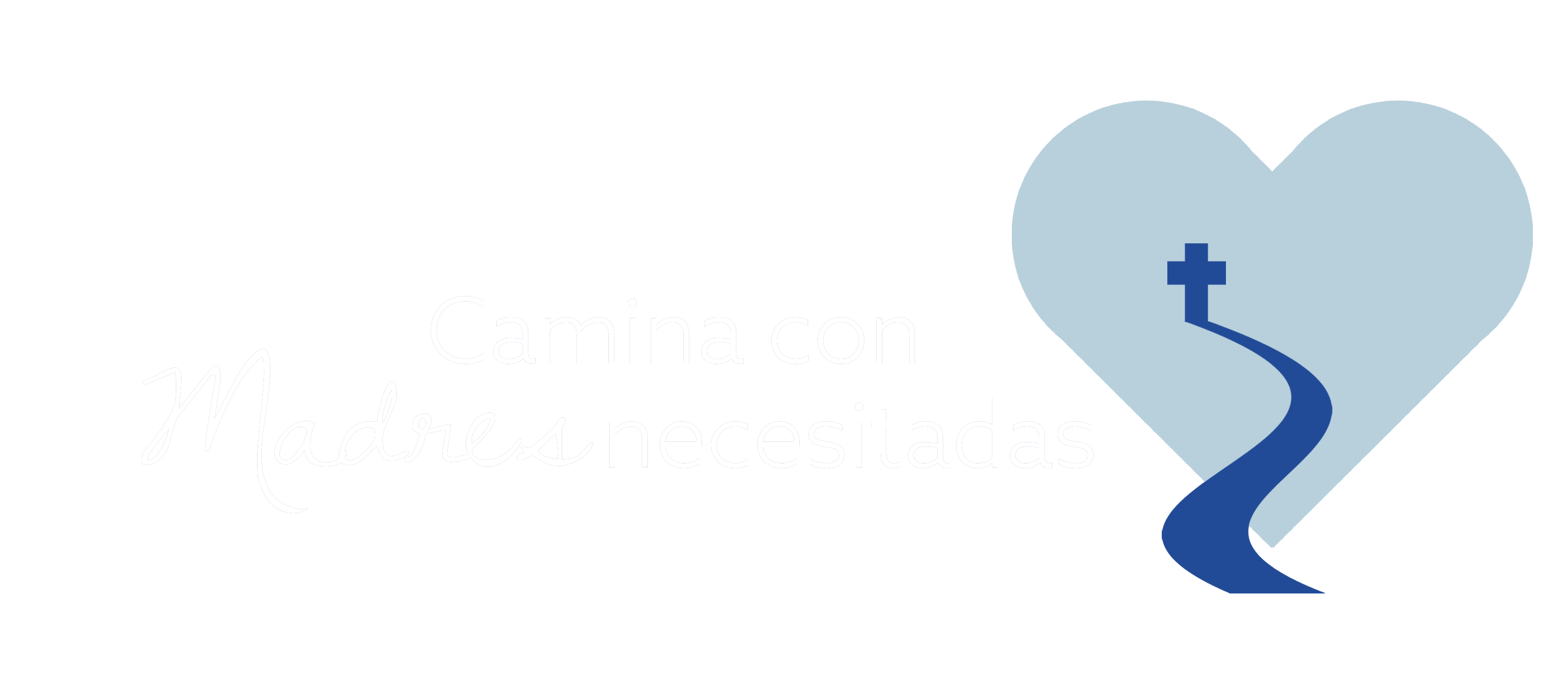 Preguntas y respuestas y Diálogo
¿Alguna pregunta?
¿Comentarios?
¿Ideas?
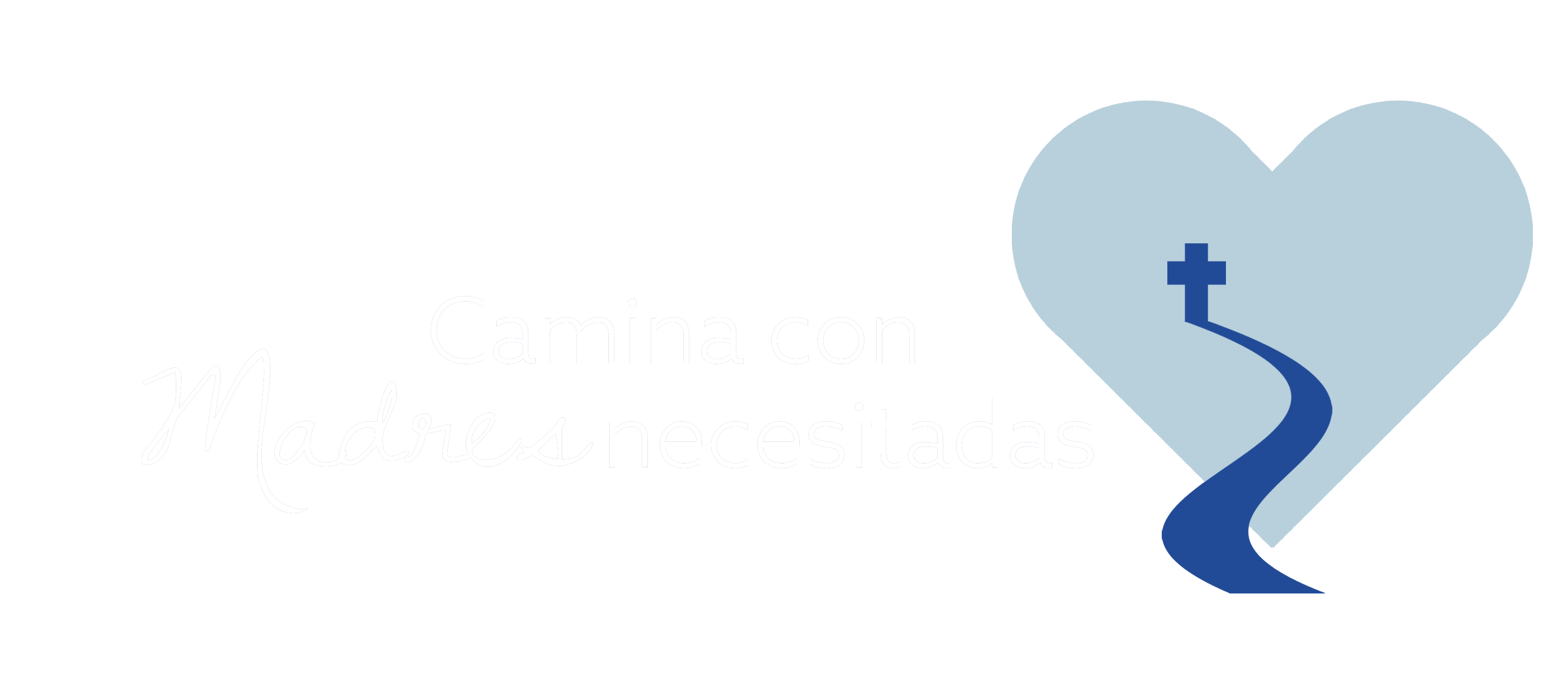 Conclusión
Gracias por su tiempo, atención y apoyo. 
¡Necesitamos su ayuda!
Si todavía no lo han hecho, asegúrense de inscribirse para estar informados y recibir actualizaciones sobre oportunidades para voluntarios.
Los invitamos a rezar por las madres necesitadas.
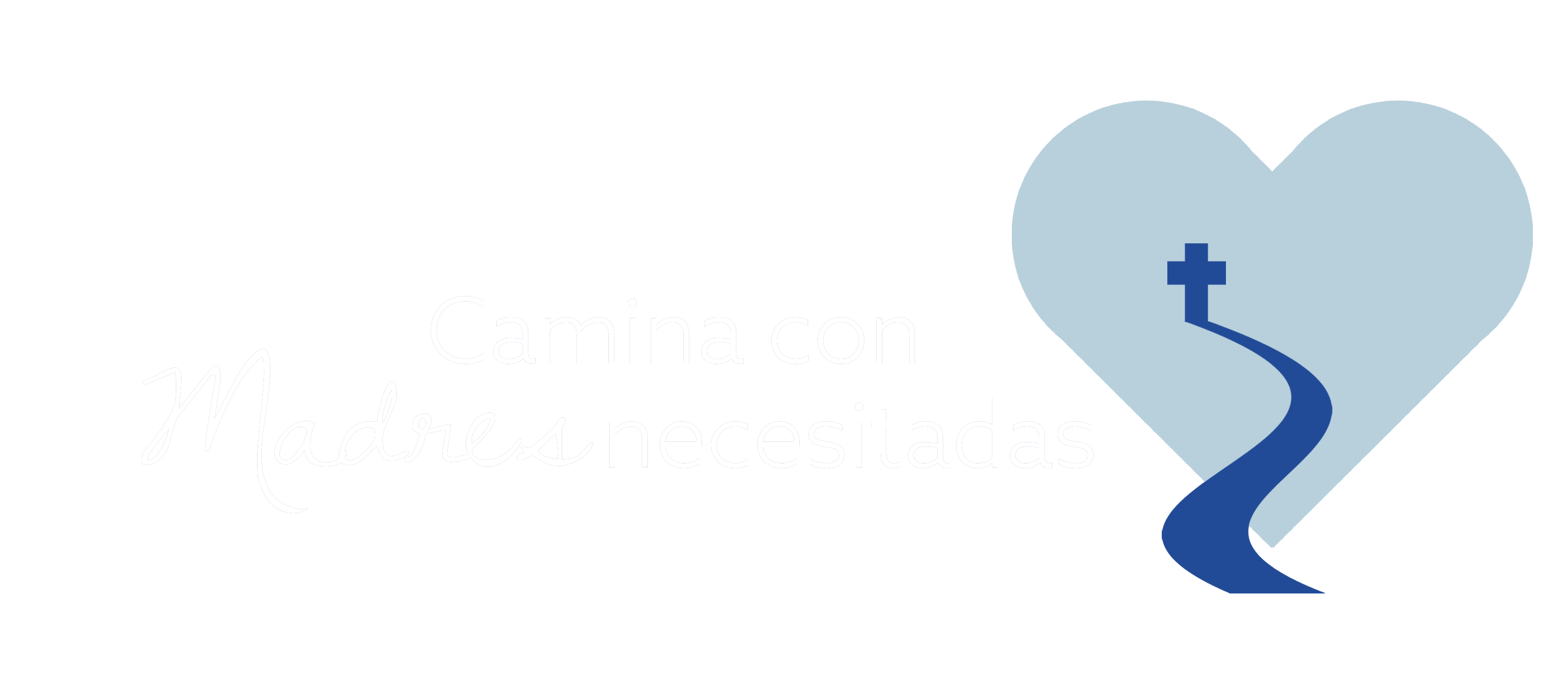 Oración de clausura
[Incluyan el texto de la oración de clausura aquí, si es necesario.]
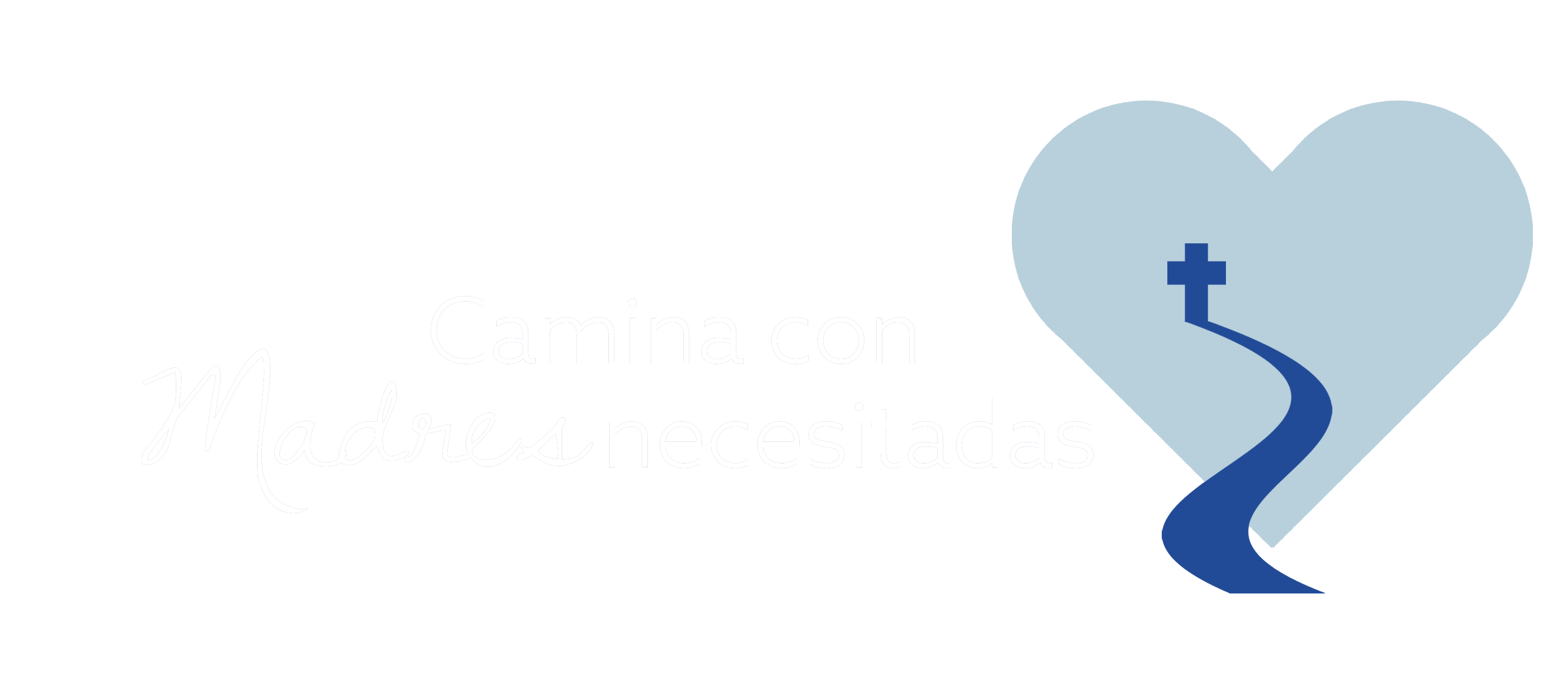